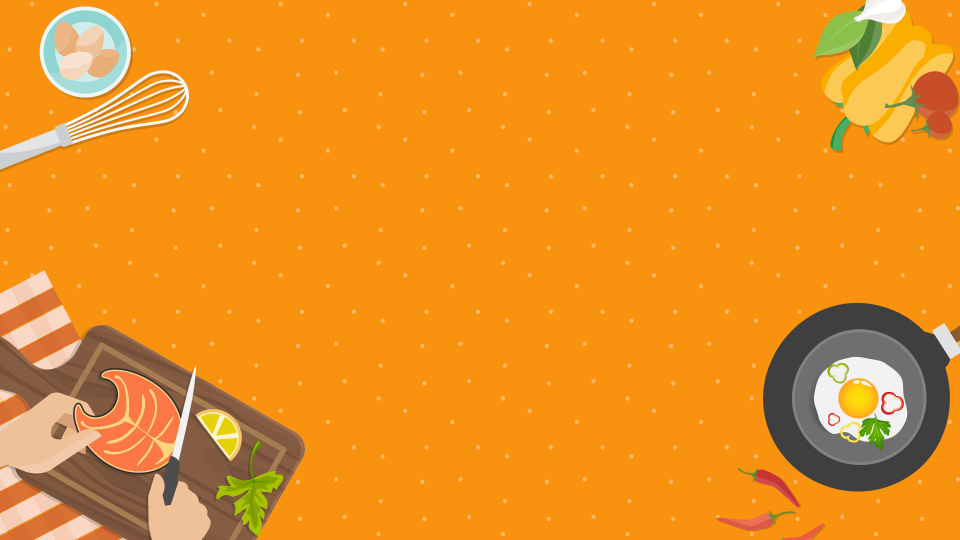 Кулинария
Механическая обработка рыбы
Кулинарная обработка рыбы
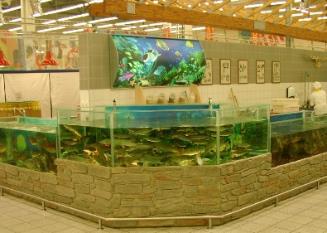 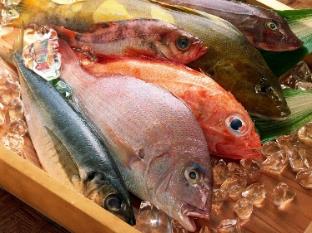 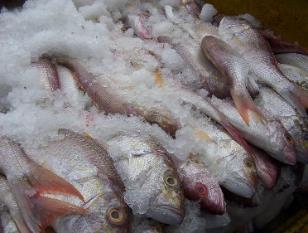 Кулинарная обработка рыбы
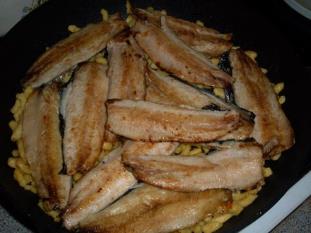 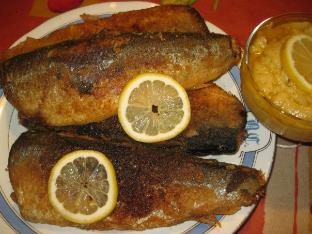 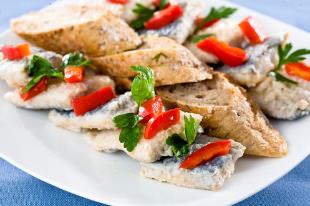 Оттаивание рыбы
На воздухе
В воде
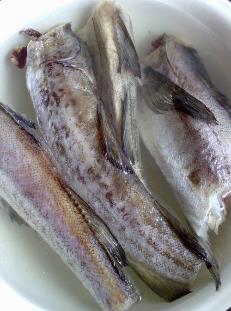 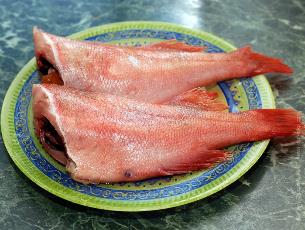 Оттаивание рыбы
На воздухе
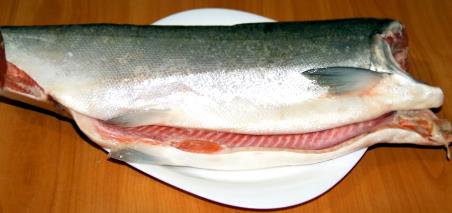 6–10 часов
Оттаивание рыбы
В воде
На 1 кг рыбы надо брать около 2 л воды.
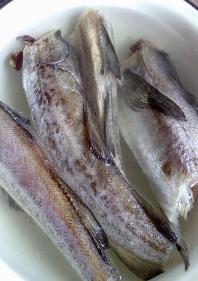 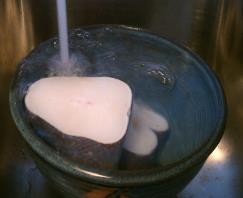 2–2,5 часа
4–5 часов
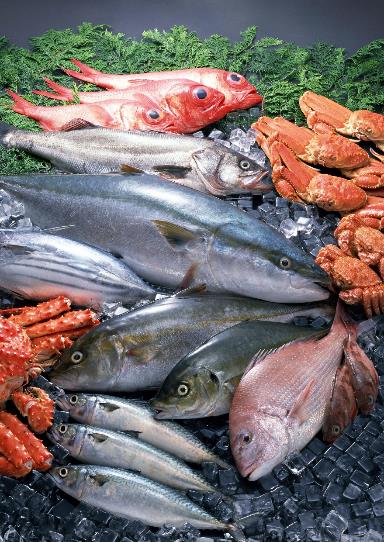 Последовательность действий:
оттаивание;
удаление плавников;
очистка от чешуи;
вырезание жабр;
разрезание брюшка;
удаление внутренностей и головы;
промывание и пластование;
удаление кожи;
нарезание порционными кусками.
Необходимые инструменты и кухонные принадлежности
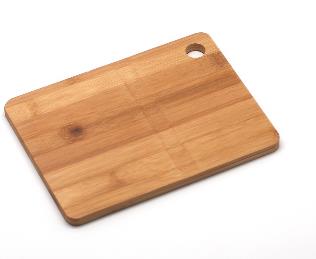 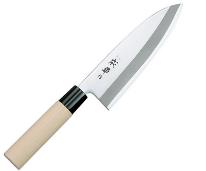 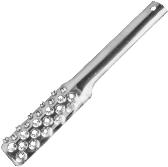 Очистка рыбы от чешуи
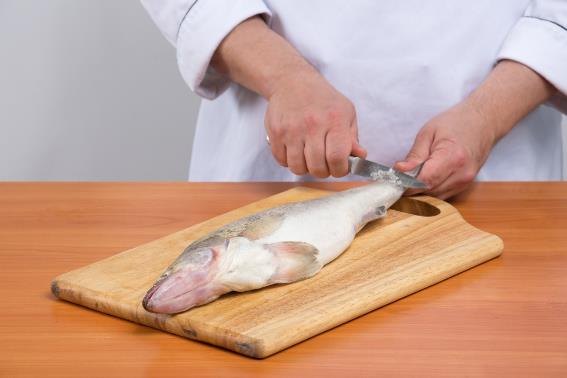 Удаление плавников
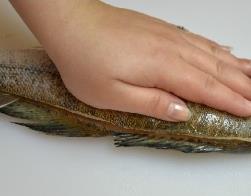 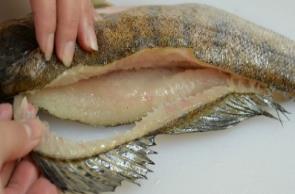 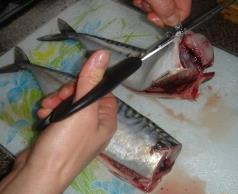 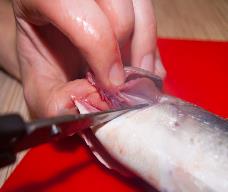 Удаление внутренностей
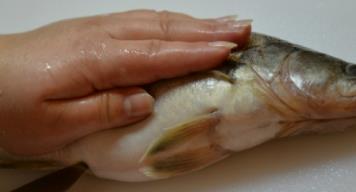 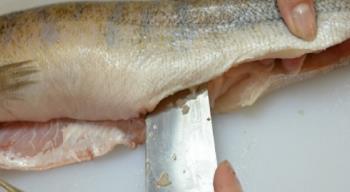 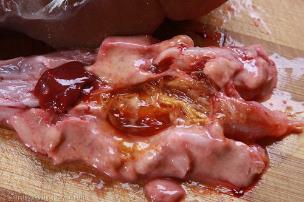 После удаления внутренностей
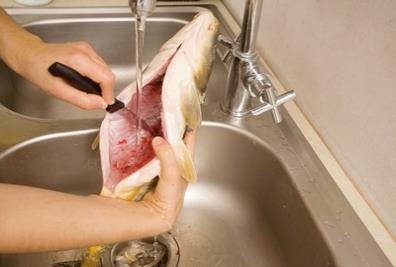 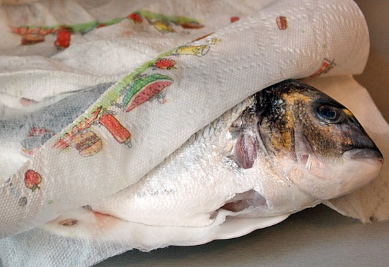 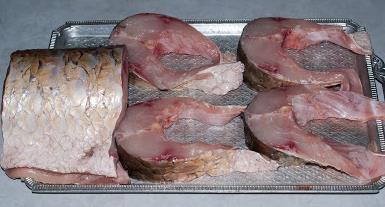 Пластование рыбы
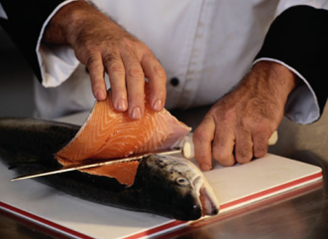 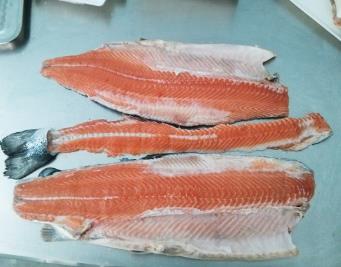 Разделка рыбы на филе
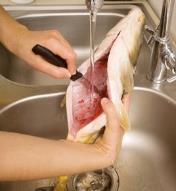 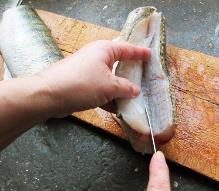 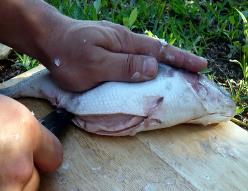 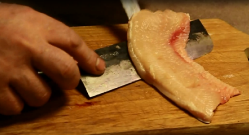 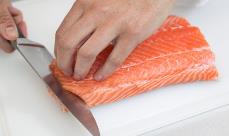 Санитарные требования к обработке рыбы
Разделывать рыбу нужно на специальной доске.
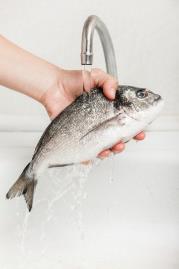 До и после разделки рыбы её промывают проточной холодной водой.
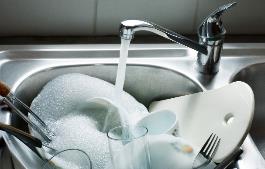 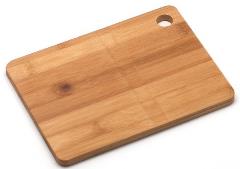 Рыбные отходы сразу выбрасывают.
После окончания работы кухонный инвентарь необходимо вымыть моющим средством.
Итоги урока:
1
этапы механической обработки рыбы;
Оттаивание.
Промывание и пластование.
Вырезание жабр.
Удаление плавников.
Удаление кожи.
Разрезание брюшка.
Удаление внутренностей и головы.
Очистка от чешуи.
Нарезание порционными кусками.
Итоги урока:
2
санитарные требования к обработке рыбы.
Рыбные отходы сразу выбрасывают.
Разделывать рыбу нужно на специальной доске.
До и после разделки рыбы её промывают проточной холодной водой.
После окончания работы кухонный инвентарь необходимо вымыть моющим средством.